SÉRIE APOCALIPSE
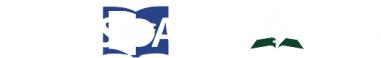 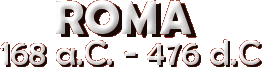 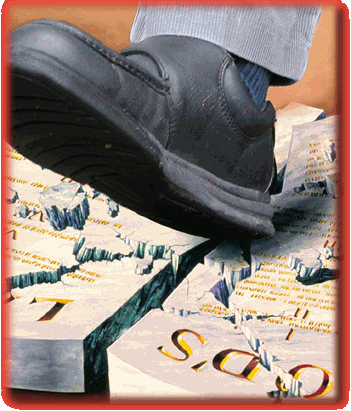 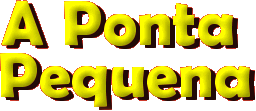 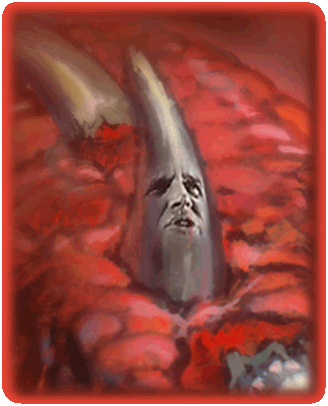 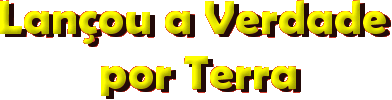 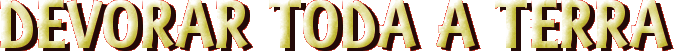 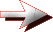 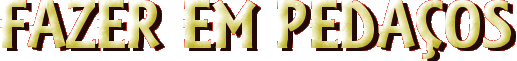 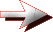 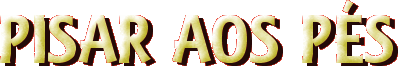 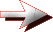 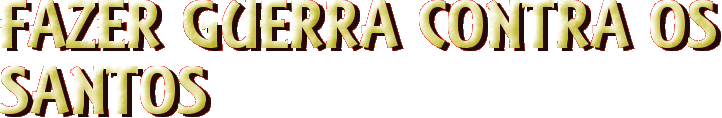 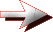 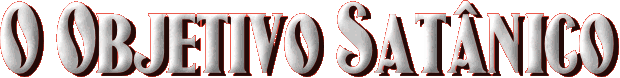 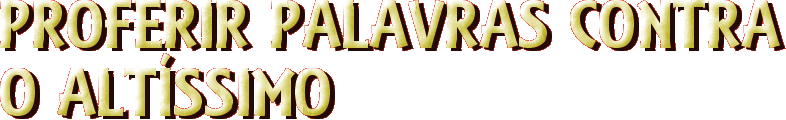 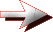 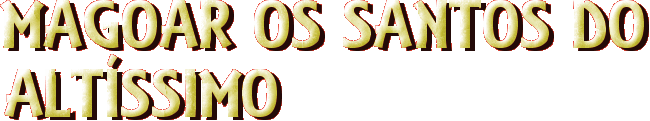 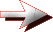 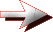 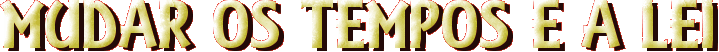 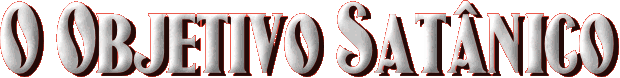 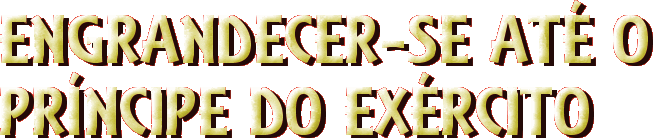 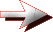 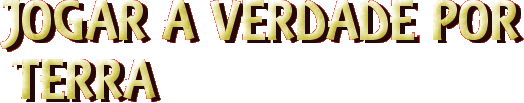 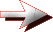 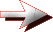 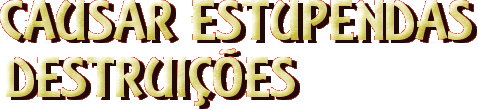 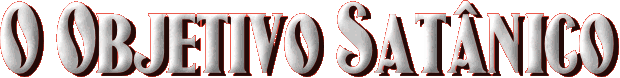 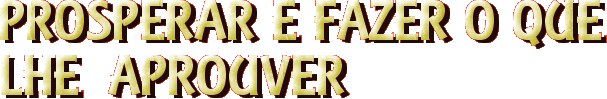 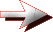 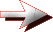 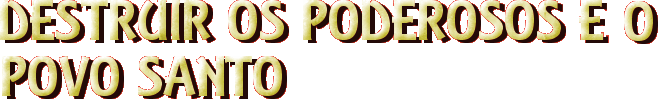 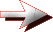 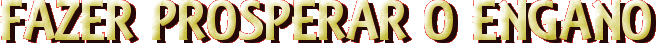 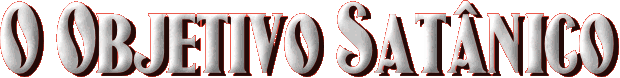 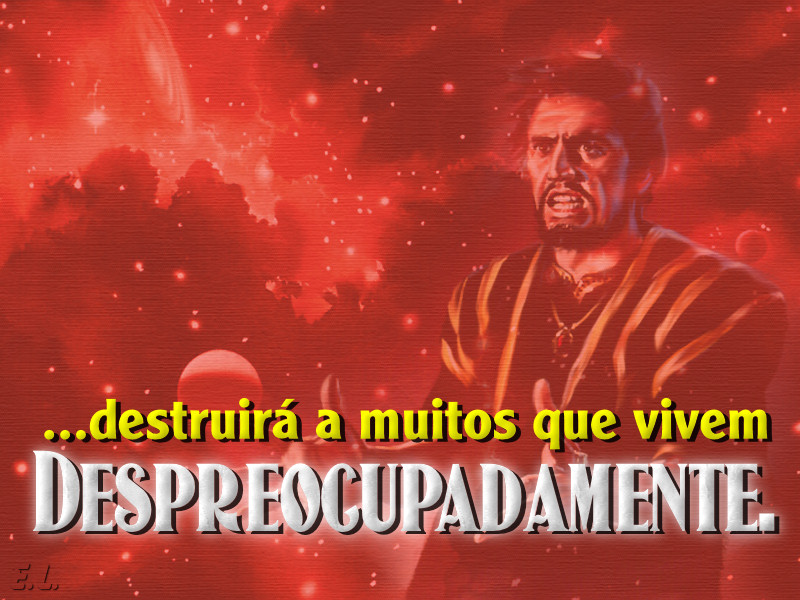 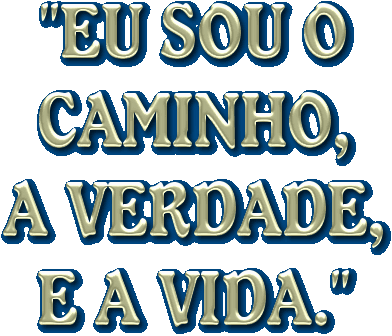 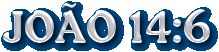 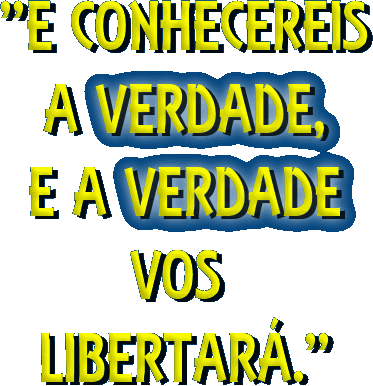 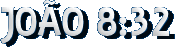